Arbeidsmarkedet i Trøndelag i uke 21 - 2020
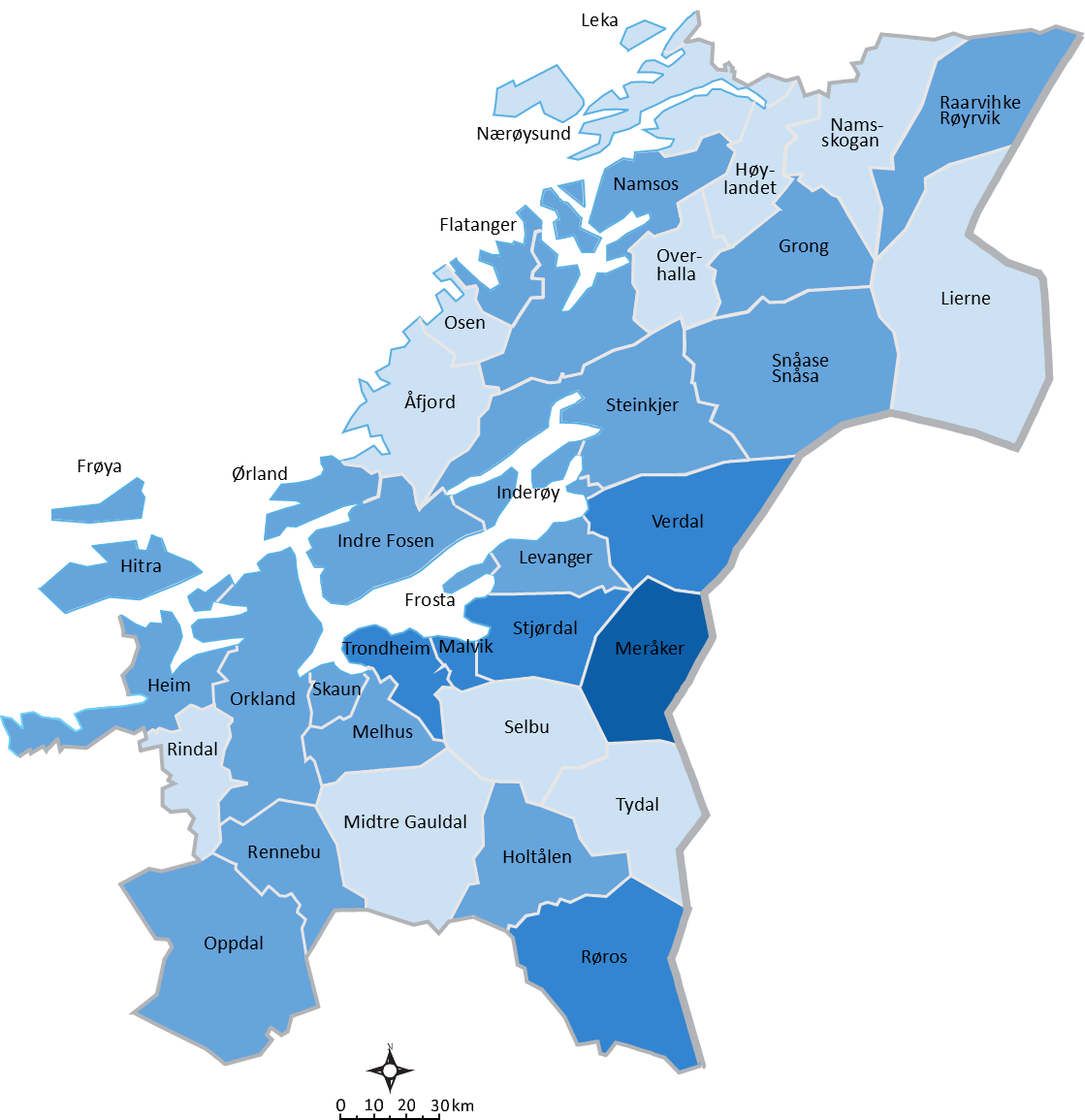 I uke 21 er det  14 285 helt ledige  i Trøndelag. Det utgjør 5,8% av arbeidsstyrken. Av disse er  6 133 kvinner og 8 152
 menn. I tillegg er 5,4% av arbeidsstyrken delvis ledige
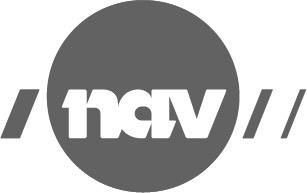 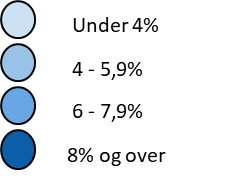 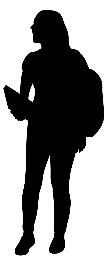 Til sammen 893 var i et arbeidsrettet tiltak. Det utgjør 0,4 % av arbeidsstyrken.
Blant helt ledige er det flest med yrkesbakgrunn fra reiseliv og transport. Blant delvis ledige er det flest med yrkesbakgrunn fra butikk- og salgsarbeid.
Bruttoledigheten er på 6,2% av arbeidsstyrken
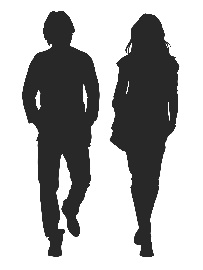 Ungdomsledigheten er på 8,1 %. 
I alt er 5 117 personer
under 30 år helt ledig.
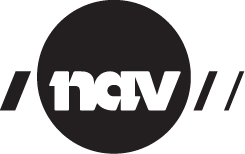